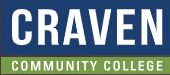 TABE  MATH -  D
Unit  - 1
Lesson - 1
Positive and Negative
Numbers
Revised: March 10, 2024
Nolan Tomboulian
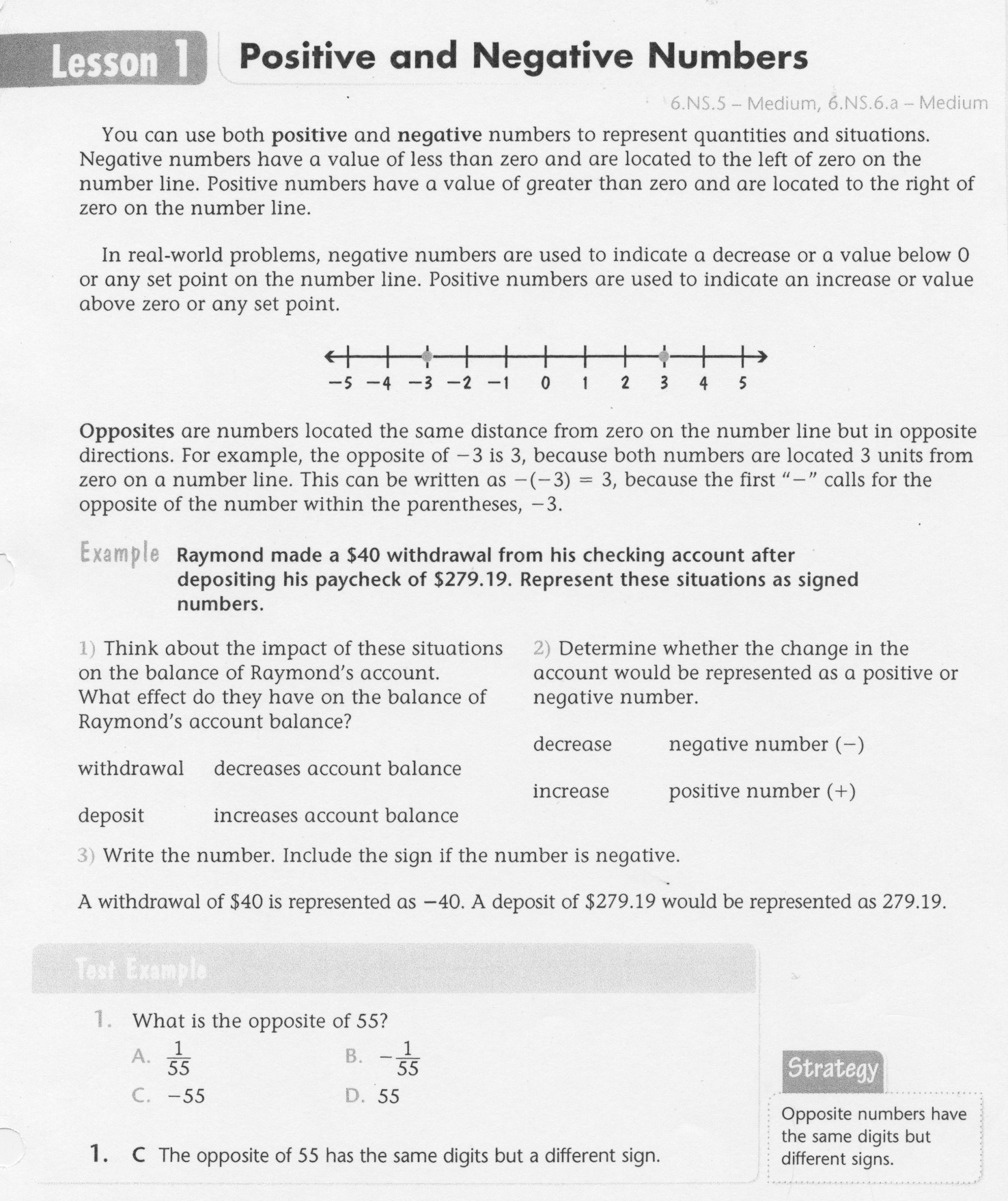 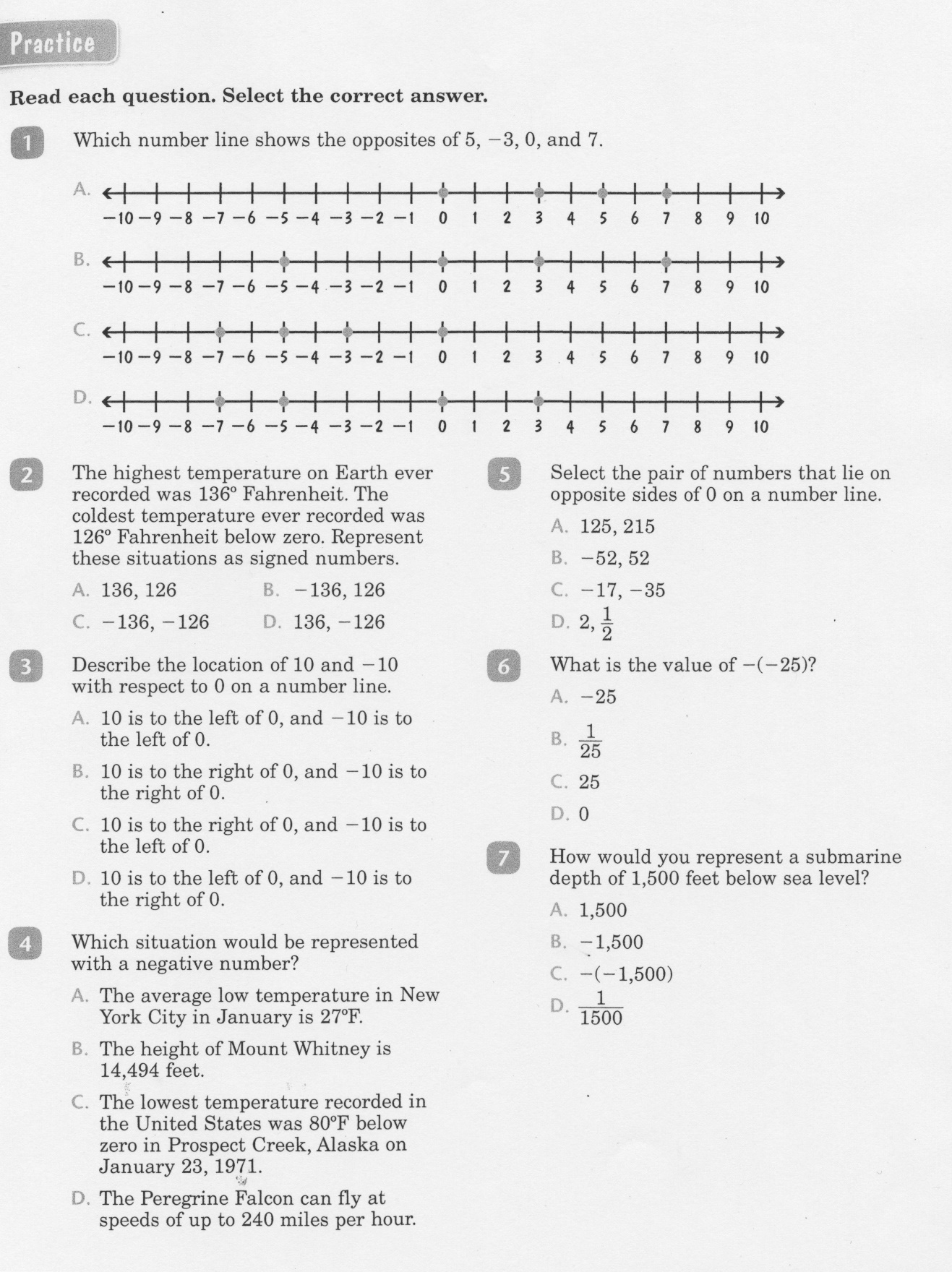 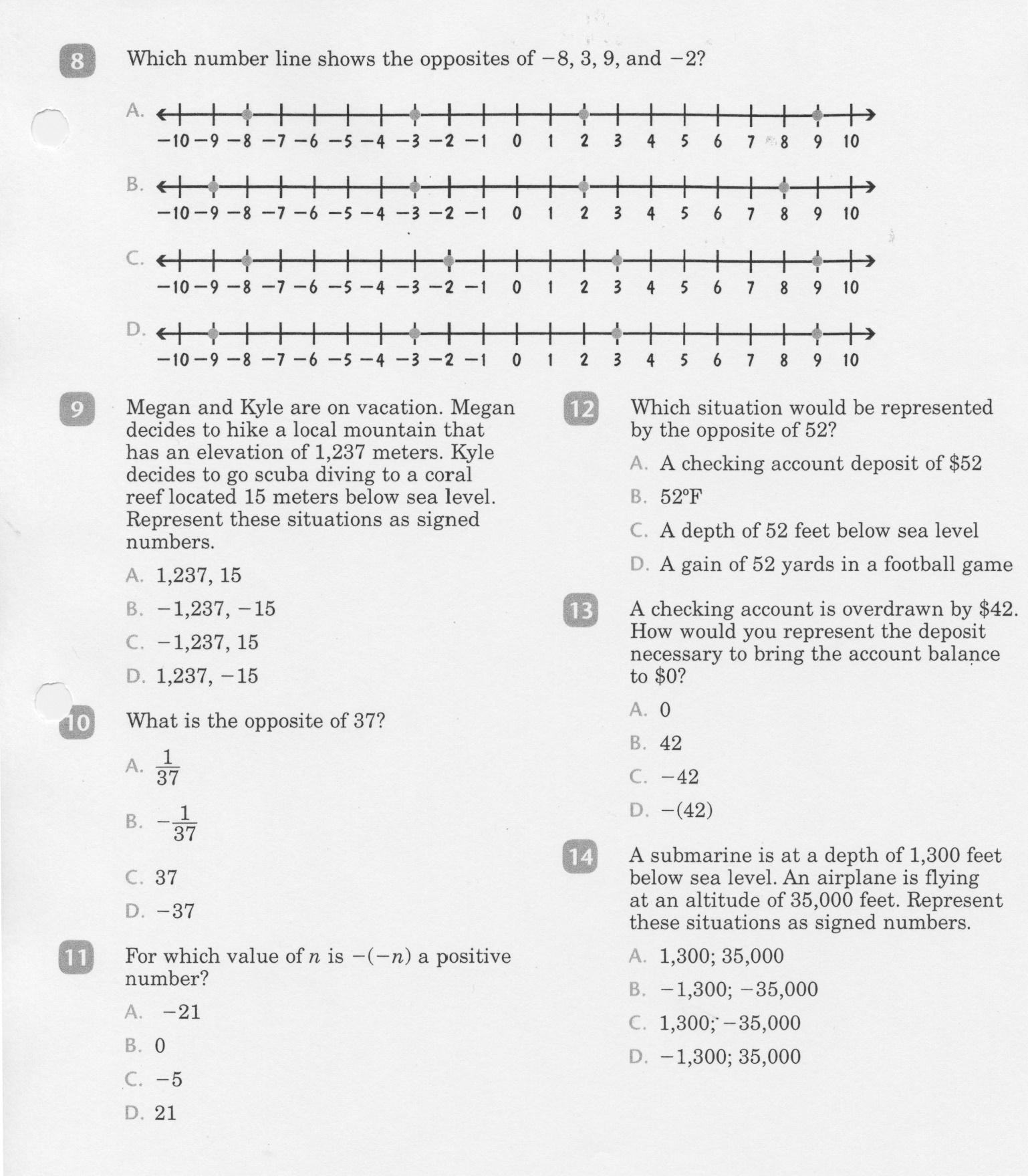 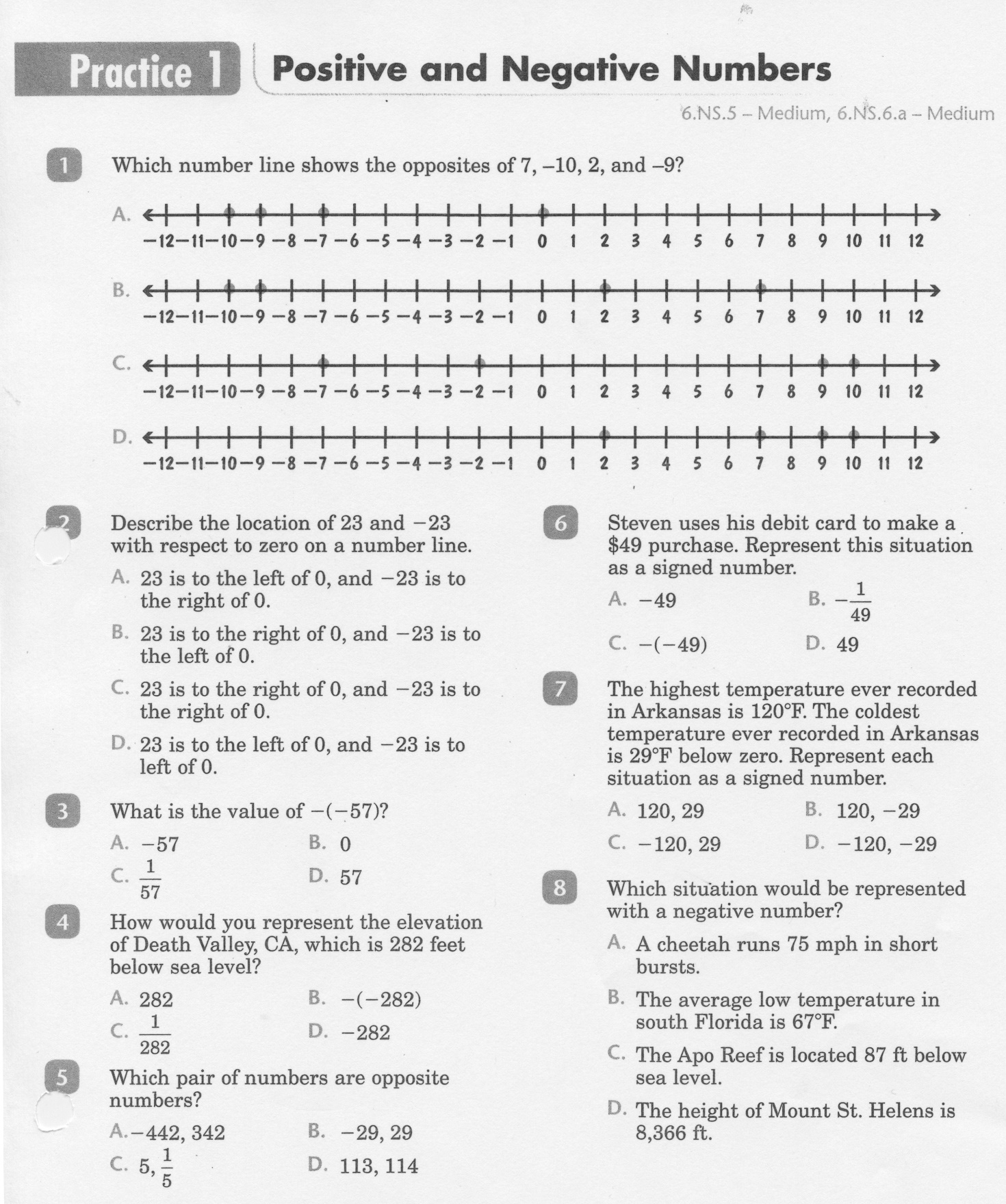 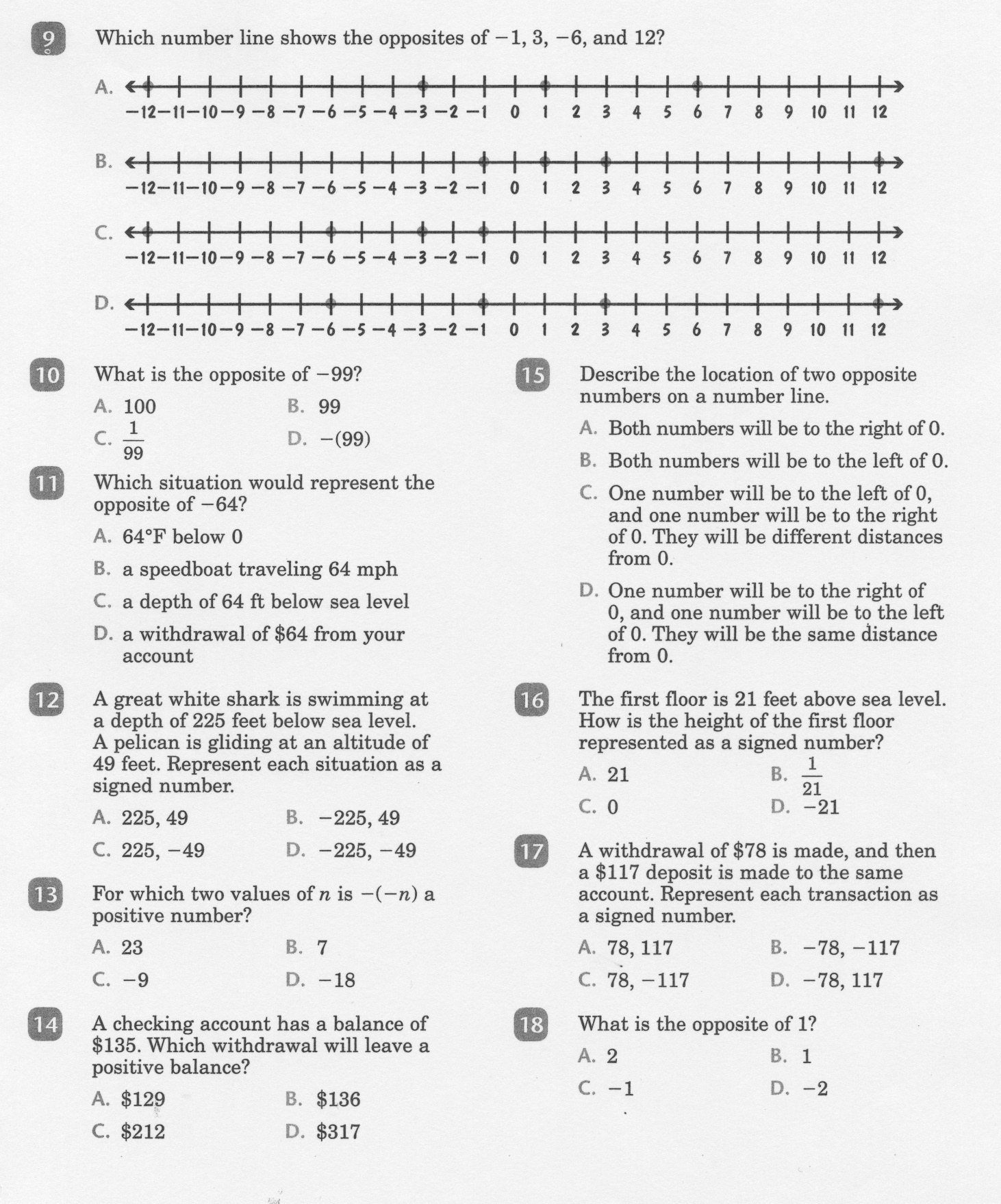 Math-D   Lesson-1 Key
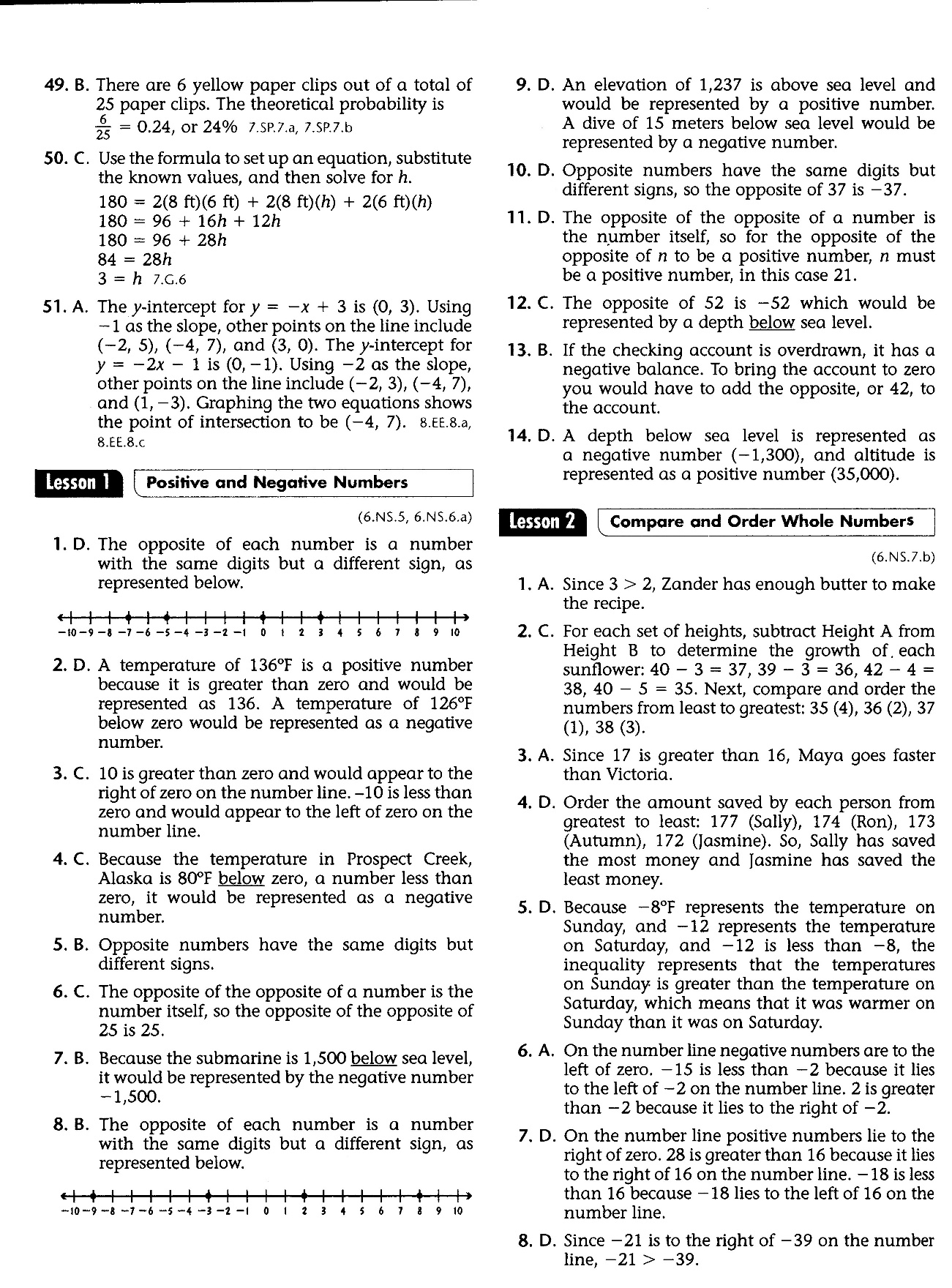 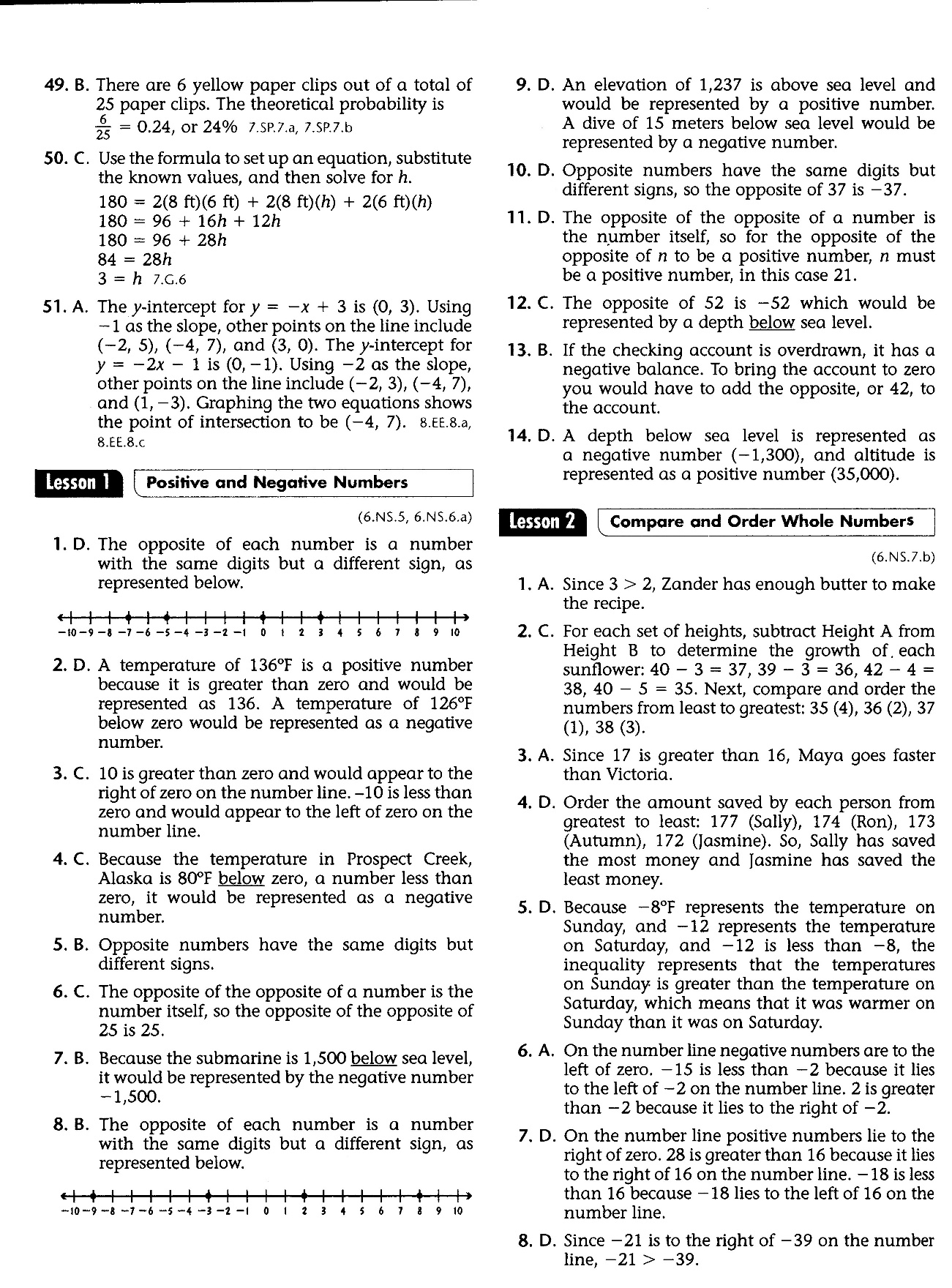 Math-D   Practice-1 Key
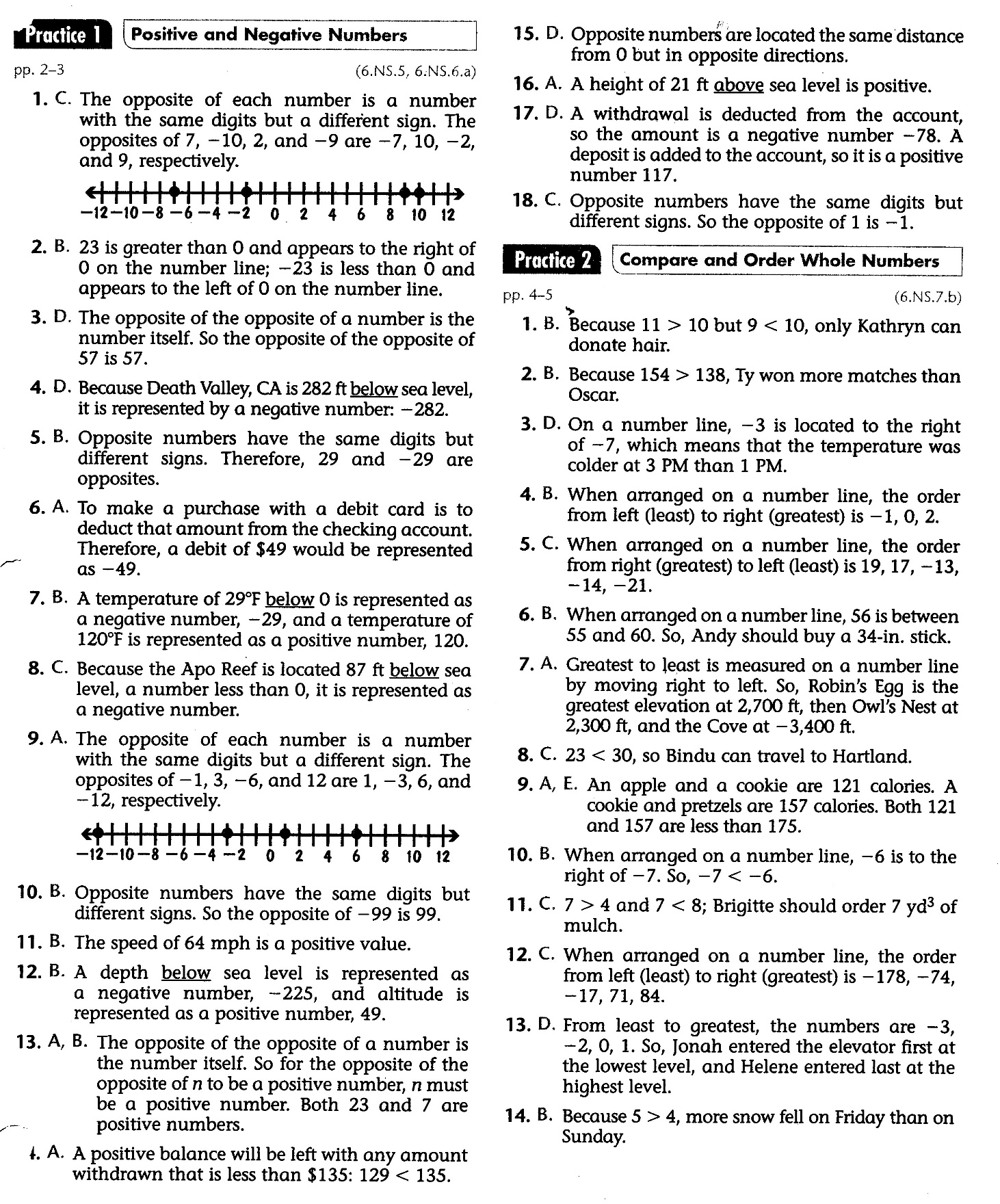 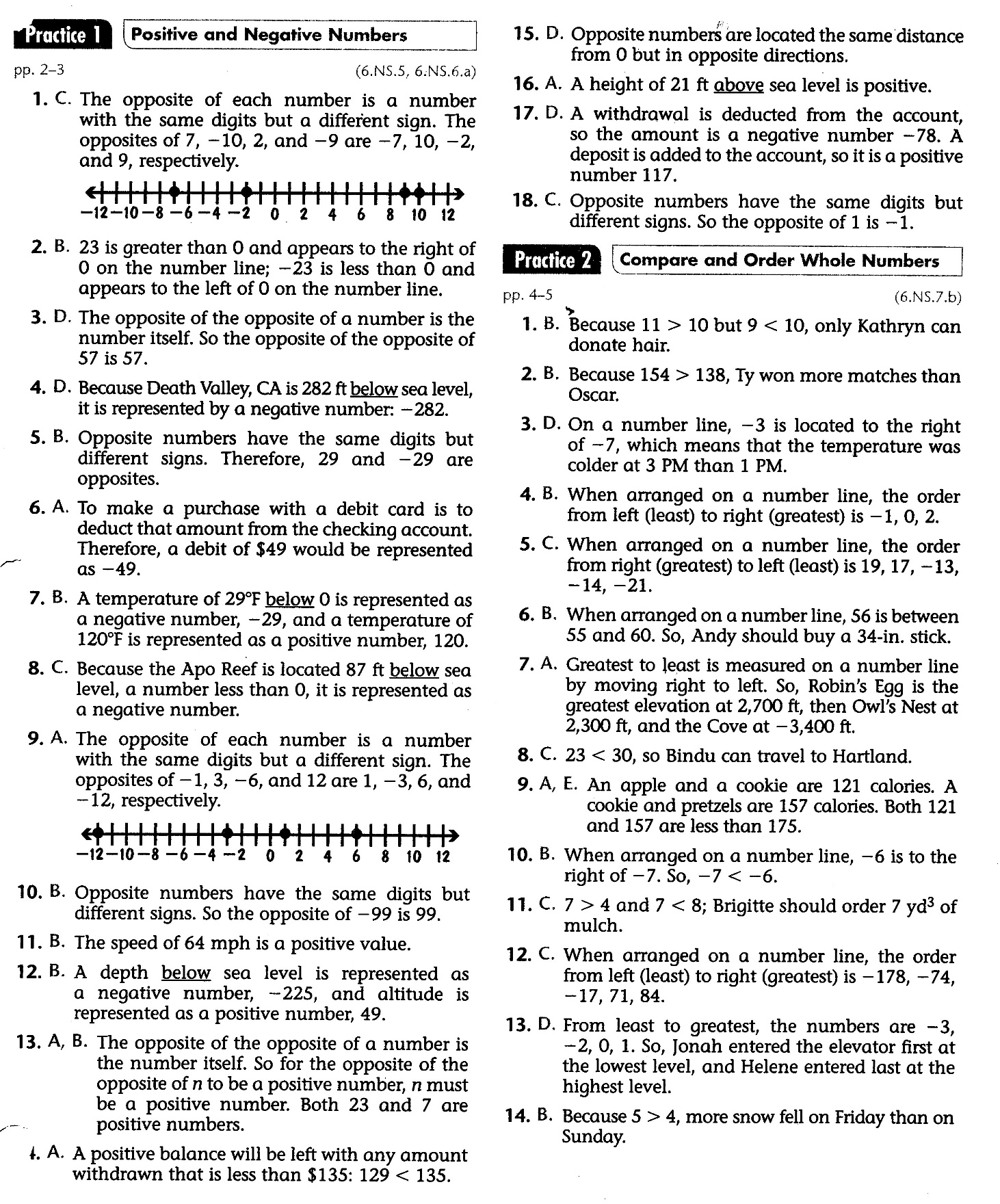 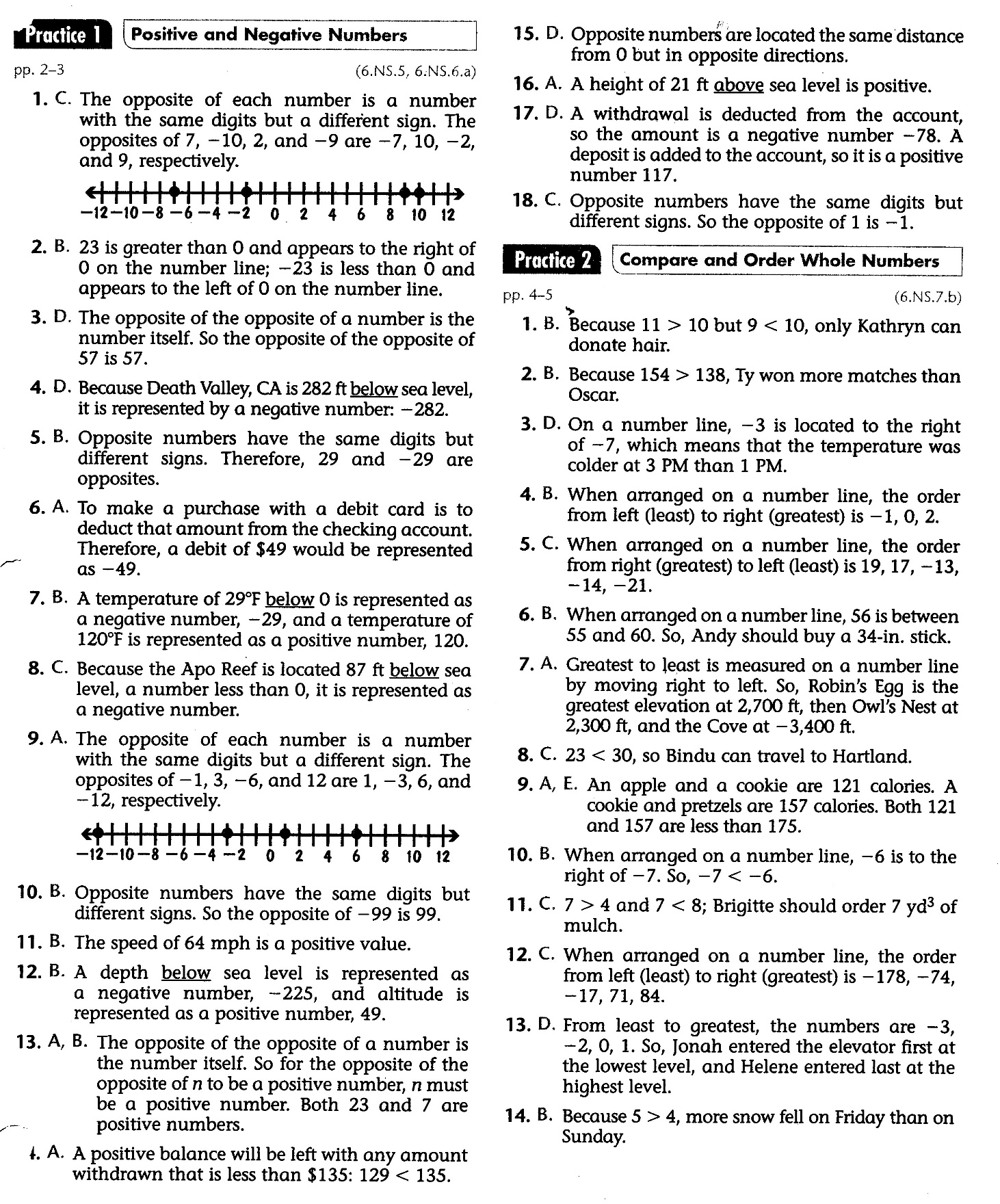